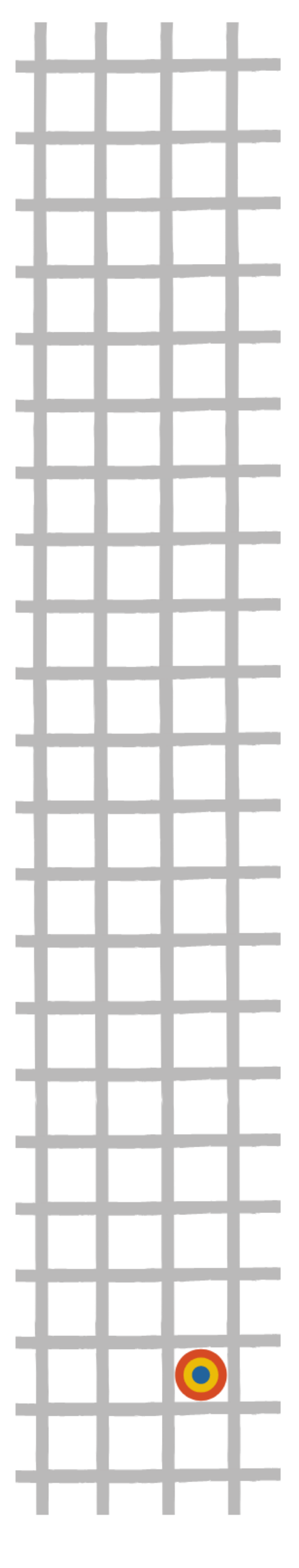 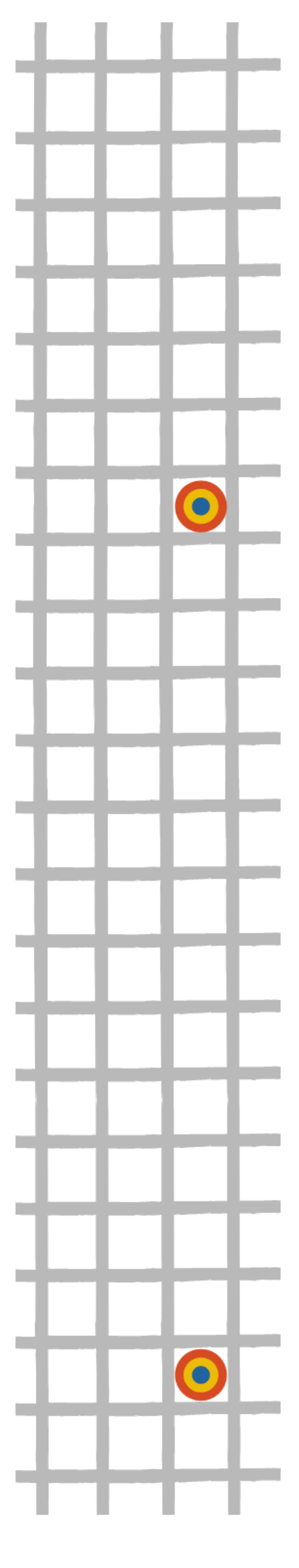 Políticas públicas de Argentina sobre el diamante de los cuidados
familia
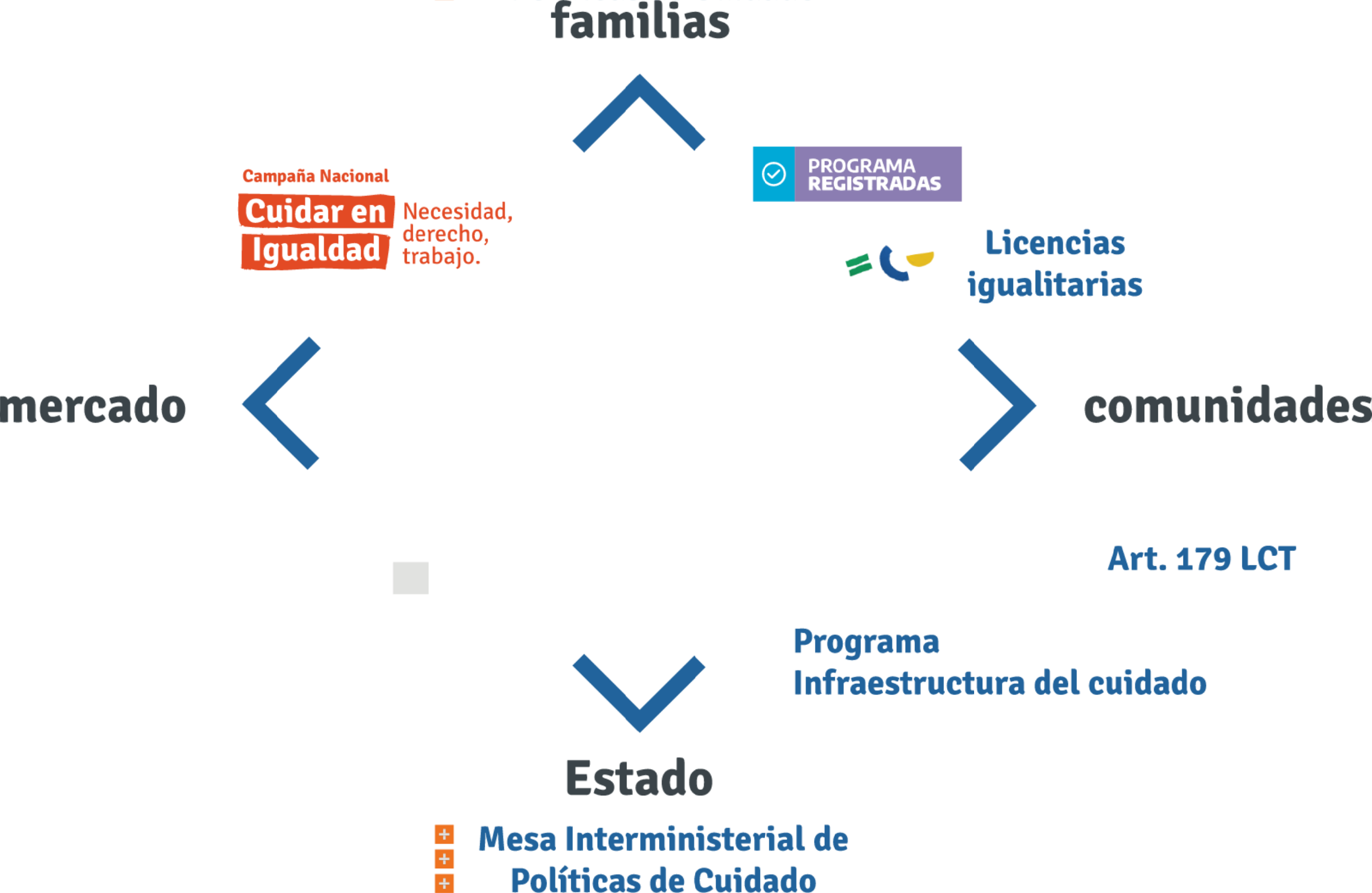 Reconocimiento de aportes por tareas de cuidado
comunidades
mercado
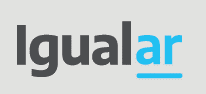 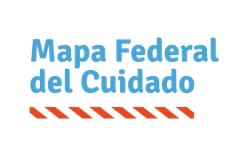 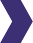 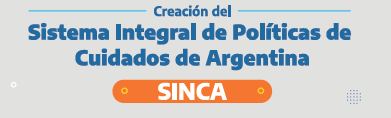 Estado
Fuente: Elaboración propia en base a Razavi, S., 2007.